توثيق الأدلة والشواهد لمعايير التقويم الذاتي
1
توثيق الدلة والشواهد
الهدف العام للبرنامج التدريبي
تعريف المجتمع الأكاديمي بالكلية بالدراسة الذاتية للمؤسسات التعليمية وكيفية إعدادها تمهيدا للتقدم للاعتماد الأكاديمي من الهيئة الوطنية للتقويم والتعليم.
2
توثيق الدلة والشواهد
الأهداف الخاصة للبرنامج التدريبي
بنهاية هذا البرنامج التدريبي يصبح المتدرب قادرا على:

التعرف على مكونات الدراسة الذاتية.
التعرف على كيفية إعداد الدراسة الذاتية.
 تحديد المعلومات والبيانات اللازمة للتقويم.
تحليل المعلومات والوثائق واستنتاج النتائج.
3
توثيق الدلة والشواهد
الدراسة الذاتية:
خطوة أساسية في عملية التخطيط الاستراتيجي لضمان الجودة وتحسينها بالجامعة.
 تحديد الأولويات التي ينبغي التركيز عليها في عمليات التحسين أو المعالجة. 
التأكيد على الدقة والموضوعية ومبدأ " استخدام الأدلة والبراهين ".
الإسهام في نشر ثقافة الجودة بصورة عملية من خلال تطبيق معايير الجودة.
إتاحة الفرصة لجميع وحدات الجامعة للاشتراك بعملية تقويم الجامعة وأنشطتها.
التعرف بصورة موضوعية على الموارد البشرية والمادية المتاحة.
4
توثيق الدلة والشواهد
مقاييس الدراسة الذاتية
مقاييس للتقويم الذاتي تشمل المعايير الأحد عشر سابقا (ستة حاليا) وهي مقاييس تقديرية (مقاييس تقويم ذاتي) تتيح فرصة توضيح ما إذا كانت الممارسات المحددة قد اتبعت، وإذا كانت كذلك، فإلى أي مدى طبقت. 
وضعت المقاييس بشكل يساعد على استخدامها مع أقسام أو وحدات بمفردها أو للجامعة ككل. وتساعد على إجراء "دراسة ذاتية " ويفيد استخدامها في تحديد مجالات التحسين ذات الأولوية.
تحتاج لتخطيط واختيار للمؤشرات التي ستستخدم دليلاً على الأداء مسبقاً، وجمع البيانات المطلوبة باعتبارها جزءاً من عمليات المراقبة.
5
توثيق الدلة والشواهد
معايير التقويم الذاتي: وعددها 6

Standard 1 Mission and Goals
Standard 2 Program Management and Quality Assurance
Standard 3 Teaching and Learning
Standard 4 Students
Standard 5 Teaching Staff
Standard 6. Learning Resources, Facilities, and Equipment
6
توثيق الدلة والشواهد
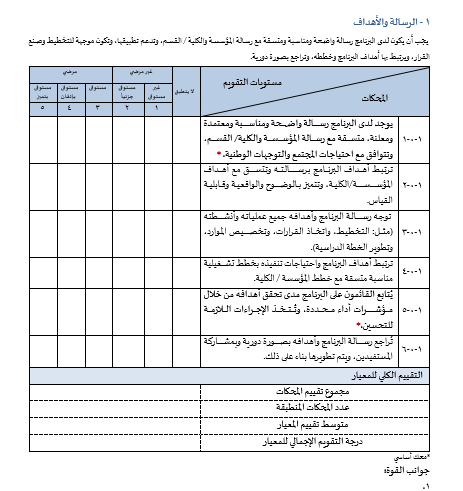 7
توثيق الدلة والشواهد
الأدلة والبراهين على الأداء:
لا يمكن الاعتماد على الانطباعات العامة بدون أدلة داعمة لها، عند إجراء تقييمات الجودة بناء على المعايير المحددة. 
ينبغي أن تكون المعلومات التي يتم الحصول عليها من تقارير المقررات والبرنامج مصدراً أساسيا لهذه الأدلة. 
يوصى بأن تكون المجموعاتُ التي تجري التقويم بناء على المعايير شاملة لبعض الذين سبق لهم أن شاركوا في النشاط المعني، وبعض المستفيدين من الخدمة المقدمة، إضافة إلى بعض الذين هم على دراية بهذا النوع من البرامج، ولكنهم لا يرتبطون به مباشرة. 
يوصى بأن تراجع الأحكام النهائية من قبل شخص لم يشارك في التقييم الأولي للتحقق مما إذا كانت التفسيرات تبدو معقولة في ضوء الأدلة المقدمة.
8
توثيق الدلة والشواهد
السجلات:

 هي صوره محدده من الوثائق تحتوى على معلومات تمثل برهانا على أداء عملية ما.
تحفظ الأدلة ورقية وإلكترونية بملفات لكل معيار على حده ويكتب رمز الشاهد عليه مع وضع قائمة بالأدلة كما هو موضح تحت.
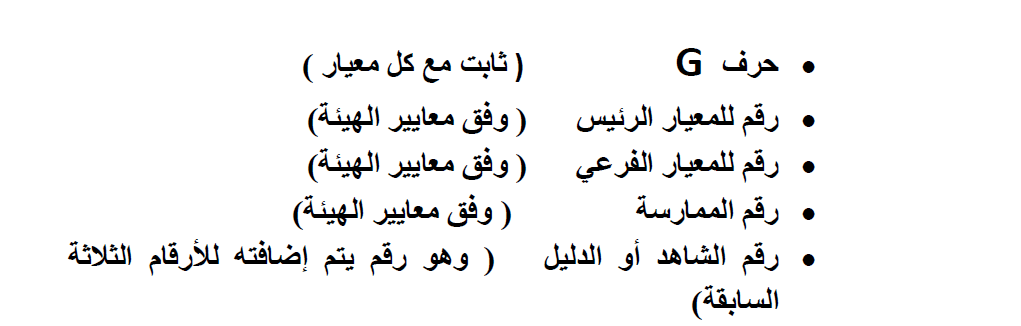 9
توثيق الدلة والشواهد
10
توثيق الدلة والشواهد
11
توثيق الدلة والشواهد
نشاط تدريبي 

- قم بدراسة ممارسات المعيار ادناه وحددي مثال للشاهد المناسب
12
توثيق الدلة والشواهد
13
توثيق الدلة والشواهد
14
توثيق الدلة والشواهد
انتهت الورشة شكرا لكم
15
توثيق الدلة والشواهد